Church of Christ
God’s Unfolding Plan of Salvation
Baptism – Choosing of God’s Sons
Become Children of God at Baptism
Baptism – Choosing of God’s Sons
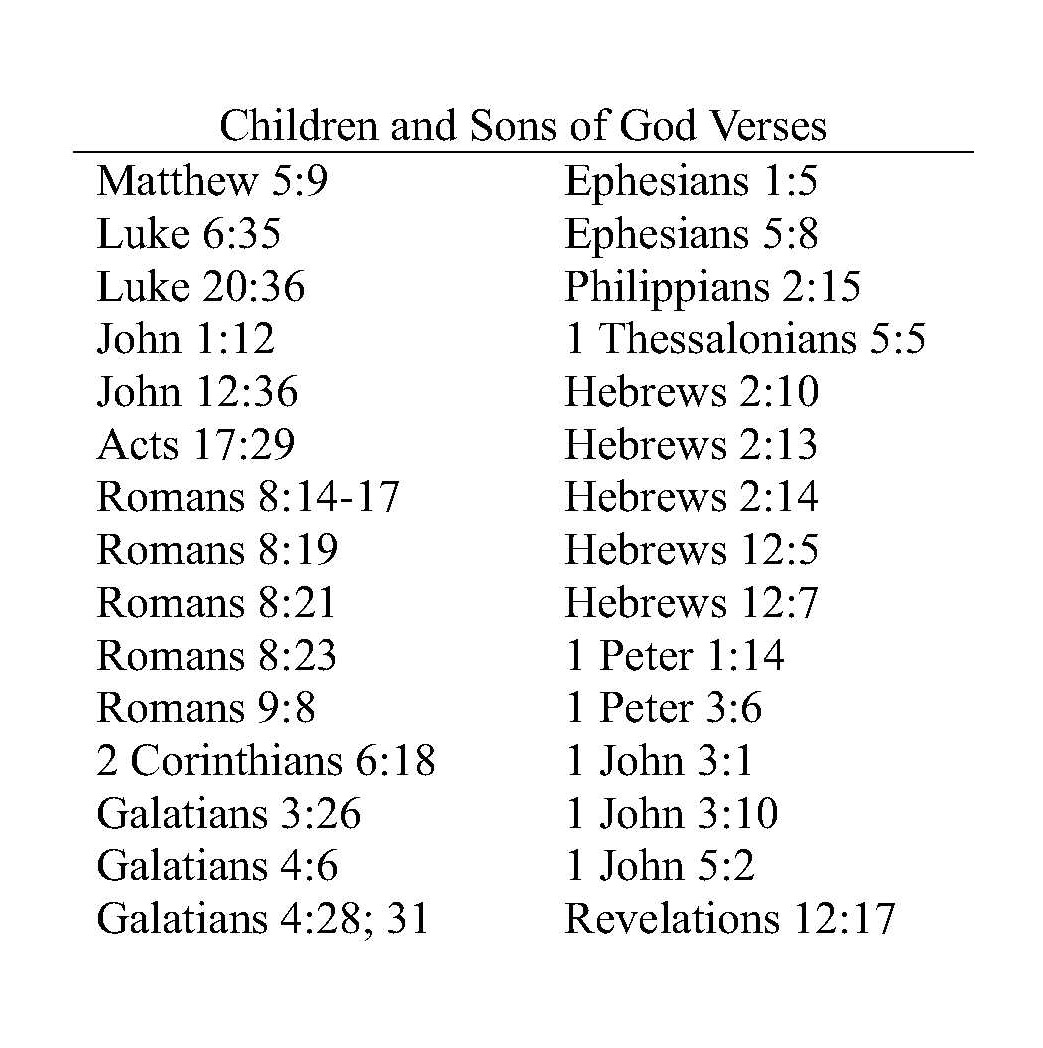 There are a number of verses revealing the sons and children of God
However, there are only two verses that reveal when and how we become the children of God
Baptism – Choosing of God’s Sons
Galatians 3:26-29  For you are all sons of God through faith in Christ Jesus. 27  For all of you who were baptized into Christ have clothed yourselves with Christ. 28  … for you are all one in Christ Jesus. 29  And if you belong to Christ, then you are Abraham's descendants, heirs according to promise. 

Ephesians 1:4-5 just as He chose us in Him before the foundation of the world, that we would be holy and blameless before Him. In love 5  He predestined us to adoption as sons through Jesus Christ to Himself, according to the kind intention of His will,
Baptism – Choosing of God’s Sons
In the English language, the word “for” has many different meanings.  For purposes of understanding scripture, there are two principal applications of the word “for” when used as a preposition in the English language

For – a “function word” indicating the object of the verb to show purpose or cause of something

Example: Exercise for strength. Strength is the object of the verb exercise – shows the purpose or goal of the verb exercise, i.e., for the purpose of strength or in order to be strong

For – a “causal word” that introduces a clause which is used as an explanation, i.e., because. 

Example:  Put on your coat for it is cold, i.e, “for” introduces the clause explaining why you put your coat on - because it is cold
Baptism – Choosing of God’s Sons
In the Greek language, the English word “for” is translated from two Greek words

Eis – a “function word” indicating the object of the verb to show purpose or cause of something.  It is directional – it is always forward looking. In its most literal sense, it means “to” or “into”

Acts 2:38  Peter said to them, "Repent, and each of you be baptized in the name of Jesus Christ for (eis – for the purpose of, in order for, to, into) the forgiveness of your sins; ….

Gar - a “causal word” that introduces a clause which is used as an explanation, i.e., because. In Matthew 26:28, why drink from the cup?  Because ….

Matthew 26:28 (drink from the cup)  for (gar – because) this is My blood of the covenant, which is poured out for (peri – concerning) many for (eis – for the purpose of, in order for, to, into) forgiveness of sins.
Baptism – Choosing of God’s Sons
Galatians 3:24-25  (Concerning the preparatory nature of the Law of Moses) Therefore the Law has become our tutor to lead us to Christ, so that we may be justified by faith. 25  But now that faith has come, we are no longer under a tutor. 

Question: Why?  How do we know faith has come?  Because….

Galatians 3:26 For (Geek gar - because) you are all sons of God through faith in Christ Jesus. 

Question: Why? How do we know we are sons of God? Because….
Galatians 3:27 For (Geek gar - because) all of you who were baptized into Christ have put on Christ.

Question: Why? How do we know we are in Christ? Because….

28  … for (Geek gar - because) you are all one in Christ Jesus.(the body of Christ which is the church) 29  And if you belong to Christ (church belongs to Christ), then you are Abraham's descendants, heirs according to promise. (Promise is eternal life – Titus 1:2; Christ is the promised blessing – Galatians 3:16)

Galatians 4:28  And you brethren, like Isaac, are children of promise.
Baptism – Choosing of God’s Sons
God promised Abraham a son – Isaac – the promised child
God chose Isaac over Ishmael – Abraham’s son and heir
God chooses us in Christ (the promised blessing) to be His children
Therefore, we are children of promise and heirs of promise

Galatians 3:26-29  For you are all sons of God through faith in Christ Jesus.  (Why?) 27  For all of you who were baptized into Christ have clothed yourselves with Christ. (Why?)
28  … for you are all one in Christ Jesus. 29  And if you belong to Christ (church belongs to Christ), then you are Abraham's descendants, heirs according to promise. 

Galatians 4:28  And you brethren, like Isaac, are children of promise. (Christ is the promise)

Romans 9:6-8 … For they are not all Israel who are descended from Israel; 7  nor are they all children because they are Abraham's descendants, but: "THROUGH ISAAC YOUR DESCENDANTS WILL BE CALLED." 8  That is, it is not the children of the flesh who are children of God, but the children of the promise are regarded as descendants.
Baptism – Choosing of God’s Sons
Confirming Galatians 3:26-27 is Ephesians 1:4-5

Ephesians 1:4-5  just as He chose us in Him before the foundation of the world , that we would be holy and blameless before Him. In love 5  He predestined us to adoption as sons through Jesus Christ …

2 Peter 3:15-16 just as also our beloved brother Paul, …wrote to you, 16  as also in all his letters, speaking in them of these things, in which are some things hard to understand, which the untaught and unstable distort, as they do also the rest of the Scriptures, to their own destruction.
Baptism – Choosing of God’s Sons
Ephesians 1:4  just as He chose us in Him before the foundation of the world , ….

2 Thessalonians 2:13  ….  God has chosen you from the beginning for salvation ….

Question:  What did God choose us for?
Answer:  God chose us for salvation – 2 Thessalonians 2:13.

Therefore, the Ephesians 1:4 should be understood as 

Ephesians 1:4-5  just as He chose us (for salvation) in Him before the foundation of the world
Baptism – Choosing of God’s Sons
Ephesians 1:4  just as He chose us (for salvation) in Him…

Question:  Who are the “in Him”?
Answer:  Those who have been baptized into Christ

Galatians 3:27  For all of you who were baptized into Christ have put on Christ. 

Question: Who did God choose for salvation?
Answer:  Those who have been baptized into Christ – the “in Christ” - Mark 16:16

Therefore, Ephesians 1:4 can now be understood to say

Ephesians 1:4  just as He chose us (for salvation) in Him  (the baptized in Christ - the church) …
Baptism – Choosing of God’s Sons
Ephesians 1:4-5  just as He chose us (for salvation) in Him (the baptized in Christ – the church)  before the foundation of the world , …

2 Thessalonians 2:13  ….  God has chosen you from the beginning for salvation ….

Question: Who did God predestine for salvation “from the beginning” and “before the foundation of the world”?
Answer:  Those who are “in Him.”
Question:  Who are the “in Him”?
Answer: Those who have been baptized into Christ – the church

Conclusion:  God predestined for salvation the “baptized in Christ – the church” “from the beginning” and “before the foundation of the world.”

God did not predestine who would be saved.  He gave us “free will” to choose or not choose salvation through belief and baptism into Christ
Baptism – Choosing of God’s Sons
Ephesians 1:4-5  just as He chose us (for salvation) in Him (the baptized into Christ - the church)  before the foundation of the world, that we would be holy and blameless before Him. …

Question:  How did the “in Him”, the “in Christ” become holy and blameless?
Answer:  Made holy and blameless when baptized into Christ for cleansing of sins – when we became “the predestined” “in Christ”; the predestined “in Him.”

Acts 22:16 … be baptized, and wash away your sins, ....’ 

Ephesians 5:25-27 … Christ also loved the church and gave Himself up for her, 26  so that He might sanctify her, having cleansed her by the washing of water with the word, 27  that He might present to Himself the church in all her glory, having no spot or wrinkle or any such thing; but that she would be holy and blameless.
Baptism – Choosing of God’s Sons
Therefore, to this point Ephesians 1:4 can be understood to say

Ephesians 1:4-5  just as He chose us (for salvation) in Him (we who have been baptized into Christ – the church)  before the foundation of the world , that we would be holy and blameless before Him ( because the in Christ have obtained cleansing of sins). …
Baptism – Choosing of God’s Sons
Ephesians 1:4-5   just as He chose us (for salvation) in Him (we who have been baptized into Christ)  before the foundation of the world , that we would be holy and blameless before Him ( because we were baptized into Christ for cleansing of sins). In love 5  He predestined us to adoption as sons through Jesus Christ …

Question:  How did God predestine us to adoption as sons
Answer: “just as” He chose us (from the beginning for salvation – 2 Thessalonians 2:13) in Him (we who have been baptized for remission of sins – Acts 22:16) before the foundation of the world

Ephesians 1:4-5   just as He chose us (for salvation) in Him (we who have been baptized into Christ)  before the foundation of the world , …5  He predestined us to adoption as sons through Jesus Christ …. (i.e., God predestined the saved in Christ to be His son) Or:

Galatians 3:26-27  For you are all sons of God through faith in Christ Jesus. 27  For all of you who were baptized into Christ have put on Christ.
Baptism – Choosing of God’s Sons
To Summarize:
When baptized
Our sins are washed away – Acts 22:16
Our sins are forgiven; made holy and blameless– Acts 2:38, Ephesian 1:4; 5:26
We are saved - Mark 16:16
We are in Christ – Galatians 3:26-27
2 Thessalonians 2:13 - From the beginning, God chose us for salvation
Ephesians 1:4 - Before the foundation of the world, God chose us in Him (for salvation)
How and when did God predestine our adoption as sons?
Just as God chose the in Christ for salvation “From the beginning” – 2 Thessalonians 2:13
Just as God chose the in Christ for salvation “Before the foundation of the world” – Ephesians 1:4
Just as God “predestined” us - the in Christ - for adoption as sons Ephesians 1:5
Church of Christ is the Kingdom of Christ
The Church of Christ
is the 
Kingdom of Christ
Church of Christ is the Kingdom of Christ
Most know the kingdom of Christ is the Church of Christ

Not many know why

It’s important to understand why the Church is the Kingdom of Christ because
It reveals the grandeur, majesty, and divine purpose of the church.
It answers a number of theological questions such as
 How we enter into the church 
Who adds us to the church, i.e., God at baptism. closing the loop on who adds us to the church as discussed at Acts 2:41 and 2:47
Make a defense when others deny the church is the kingdom for doctrinal biases.
Church of Christ is the Kingdom of Christ
False Doctrines Concerning the
Kingdom of Christ
Church of Christ is the Kingdom of Christ
Premillennial Theology

Christ came into this world to establish His kingdom
 
1 Timothy 1:15 It is a trustworthy statement, deserving full acceptance, that Christ Jesus came into the world to save sinners, among whom I am foremost of all.
 
However, Christ was crucified and the kingdom was not established

Isaiah 14:27  "For the LORD of hosts has planned, and who can frustrate it? And as for His stretched-out hand, who can turn it back?" 
 
Job 42:2 I know that You can do all things, And that no purpose of Yours can be thwarted. 
 
Isaiah 46:9-11 … For I am God, and there is no other; I am God, and there is no one like Me, 10  … 'My purpose will be established, And I will accomplish all My good pleasure'; 11  … Truly I have spoken; truly I will bring it to pass. I have planned it, surely I will do it. 

Colossians 1:13 For He (God) rescued (saved) us from the domain of darkness, and transferred us to the kingdom of His beloved Son,
Church of Christ is the Kingdom of Christ
Premillennial Doctrine Continued

Therefore, God established the church as an interim body for the saved pending Christ’s second return.
At the second return, God will rapture His saints (the church) into heaven
After the rapture, a worldwide tribulation ensues
The tribulation ends with the battle of Armageddon in which Christ defeats all evil
It is then that Christ establishes His kingdom on earth for a thousand years
Then the end of the age comes when all will be judged.
Church of Christ is the Kingdom of Christ
70 A.D. Doctrine

Asserts the 40-year period between the crucifixion of Christ and the destruction of Jerusalem in 70 AD is a transitional period (Eschaton Period)

During the 40-year Eschaton period, the Mosaic Dispensation or age under the Law of Moses transitioned into the eternal Christian age. 

As such, the coming kingdom was not completely established until the destruction of Jerusalem in 70 AD.

Colossians 1:13 (60-62 AD) For He (God) rescued (saved) us from the domain of darkness, and transferred us to the kingdom of His beloved Son,
Church of Christ is the Kingdom of Christ
A Third School of Thought

 Jesus established His church during his earthly ministry

However, the kingdom of Christ is something different and something greater than the church

To the effect that the church is in the kingdom, but the kingdom is not the church.

By accepting this doctrine, it is easier to defeat the scriptural truth that we entered the kingdom when baptized into Christ’s body which is the church
Church of Christ is the Kingdom of Christ
When sin and death entered into the world, God immediately rolled out His plan of salvation as stated in Gen 3:15.  

God stated there would be enmity between the seed or descendant of  the woman and the seed of the serpent

The descendant of the woman (the Christ child who had no physical father) would defeat the seed of Satan. 
 
From that point forward, scriptures describe the world in starkly different terms. Satan wages war with the Saints of God
Church of Christ is the Kingdom of Christ
Satan’s War with God’s Saints

Ephesians 6:12 For our struggle is not against flesh and blood, but against the rulers, against the powers, against the world forces of this darkness, against the spiritual forces of wickedness 

Revelation 12:13 And when the dragon (Satan) saw that he was thrown down to the earth, he persecuted the woman who gave birth to the male child.
 
Revelation 12:17 So the dragon was enraged with the woman, and went off to make war with the rest of her children, who keep the commandments of God and hold to the testimony of Jesus (word of God).
Church of Christ is the Kingdom of Christ
The Fallen World
Domain of Darkness
Satan’s Dominion
Church of Christ is the Kingdom of Christ
The world is referred to as the dominion of Satan and a place of darkness.
 
Acts 26:16-18 (Jesus purpose for Paul) 16  'But get up and stand on your feet; for this purpose I have appeared to you, to appoint you a minister and a witness (to Jews and Gentiles) ….18  to open their eyes so that they may turn from darkness to light and from
 the dominion of Satan to God, that they may receive forgiveness of sins and an inheritance (eternal life – kingdom) among those who have been sanctified by faith in Me.'
 
1 Peter 2:9  But you are A CHOSEN RACE, A royal PRIESTHOOD, A HOLY NATION, A PEOPLE FOR God's OWN POSSESSION, so that you may proclaim the excellencies of Him (God) who has called you out of darkness into His marvelous light;

Colossians 1:13-14 For He rescued us from the domain of darkness, and transferred us to the kingdom of His beloved Son, 14  in whom we have redemption, the forgiveness of sins.
Church of Christ is the Kingdom of Christ
The scriptures description of this fallen physical realm is remarkably similar to the description of hell
 
Jude 1:6 And angels who did not keep their own domain, but abandoned their proper abode, He has kept in eternal bonds under darkness for the judgment of the great day,
 
Matthew 8:12 but the sons of the kingdom (Kingdom of Israel) will be cast out into the outer darkness; in that place there will be weeping and gnashing of teeth."
Church – Kingdom of Christ
Summary of the Major Kingdoms identified in Scripture
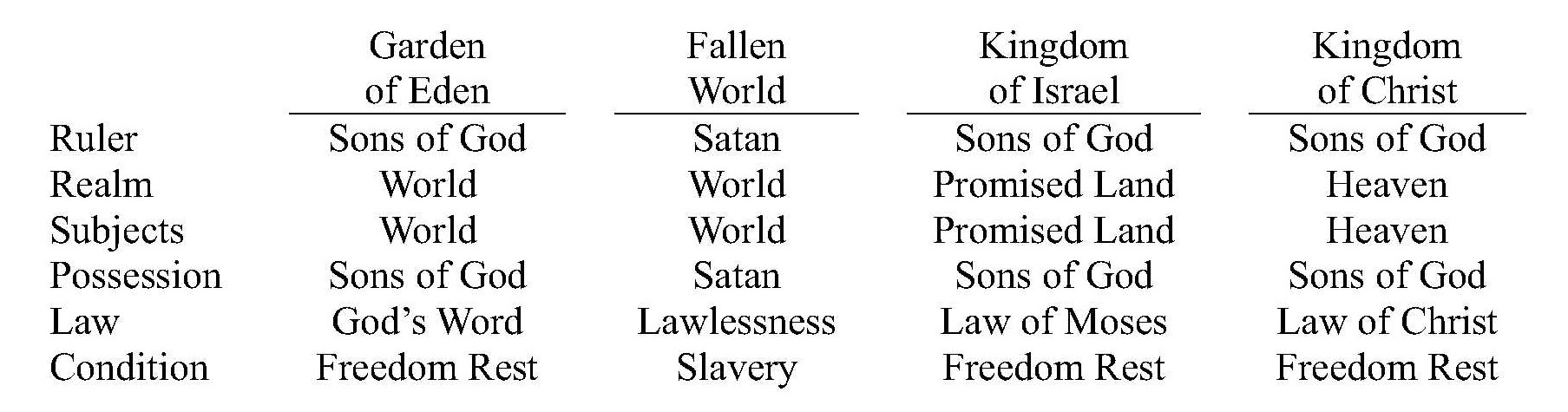 Church of Christ is the Kingdom of Christ
Over the course of human history, we witness through scripture major milestones in God’s Plan of Salvation

The promised blessings given to Abraham prophesying that through His seed or descendant all nations would be blessed – that promised blessing being Christ.  Galatians 3:16

Abraham – Isaac – Jacob (Israel) – Law of Moses - Kingdom of Israel – Christ – Kingdom of Christ

Associated with the Old Testament or Old Law which served as a tutor to lead us to Christ were all the prophecies.  

Most prophecies revealed the coming Messiah but many revealed the coming eternal kingdom of God or heaven.  

Two significant promises are in Daniel and 2 Samuel 7
Church of Christ is the Kingdom of Christ
2 Samuel 7:12-17  "When your days are complete and you lie down with your fathers, I will raise up your descendant after you, who will come forth from you, and I will establish his kingdom. 13  "He shall build a house for My name, and I will establish the throne of his kingdom forever. 14  "I will be a father to him and he will be a son to Me; …16  "Your house and your kingdom shall endure before Me forever; your throne shall be established forever."'" 17  In accordance with all these words and all this vision, so Nathan spoke to David.
 
This is the prophecy and covenant with David that spoke of the coming Messiah.  Thus, Jesus bore three titles:
Son of God – Matthew 27:54 – because He was conceived by the Holy Spirit with out a physical father
Son of Man – Matthew 9:6 – Because He was born of a woman
Son of David – Matthew 1:1; 9:27 - the prophesied King as spoken of in 2 Samuel 7
Church of Christ is the Kingdom of Christ
Daniel 2:44  "In the days of those kings (Babylon-Persia-Greece-Rome) the God of heaven will set up a kingdom which will never be destroyed, and that kingdom will not be left for another people; it will crush and put an end to all these kingdoms, but it will itself endure forever. 

Daniel 7:13-14  "I kept looking in the night visions, And behold, with the clouds of heaven One like a Son of Man was coming, And He came up to the Ancient of Days And was presented before Him. 14  "And to Him was given dominion, Glory and a kingdom, That all the peoples, nations and men of every language Might serve Him. His dominion is an everlasting dominion Which will not pass away; And His kingdom is one Which will not be destroyed.
Church of Christ is the Kingdom of Christ
New Covenant
Chruch of Christ 
and
 Kingdom of Christ
Church of Christ is the Kingdom of Christ
When Jesus came into the world to save men, the repeated refrain was the prophesied kingdom of heaven
 
With one exception, Gospel accounts refer exclusively to the kingdom of God or the Kingdom of Heaven.  

The term church is only mentioned twice in the four gospel accounts – really only once.

But….the post-Pentecost use of the term church - body - body of Christ explodes

The remaining 23 books continue to mention the kingdom but not nearly as often as it references the church
Church – Kingdom of Christ
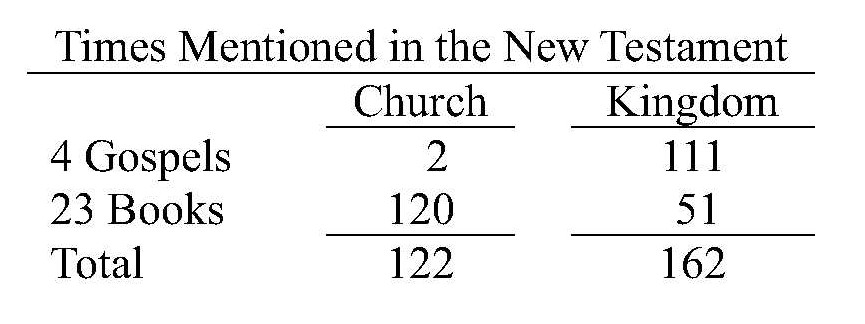 Never do the scriptures state or suggest the church and kingdom are two different institutions

However, there are many verses that indicated they are the same
Church of Christ is the Kingdom of Christ
Only Revelation of the church in the gospel accounts is made in reference to the Kingdom
 
Matthew 16:17-19 And Jesus said to him, "Blessed are you, Simon Barjona, because flesh and blood did not reveal this to you, but My Father who is in heaven. 18  "I also say to you that you are Peter, and upon this rock I will build My church; and the gates of Hades will not overpower it. 19  "I will give you the keys of the kingdom of heaven; and whatever you bind on earth shall have been bound in heaven, and whatever you loose on earth shall have been loosed in heaven."
 
Here, the juxtaposition of the church and the kingdom in the same statement indicates they are synonymous with each other, i.e., they are one and the same.
Church of Christ is the Kingdom of Christ
The key to understanding the relationship between the church and the kingdom is the reference to the “keys of the kingdom”. 
 
Keys  are of course the means of gaining and denying entrance
In this instance, the keys here refer to gaining or denying access to the kingdom of heaven. 
It is almost universally understood that the keys mentioned by Jesus is a metaphorical reference to God’s Word granting entrance into the kingdom or denial of entrance
 
There are many scriptural examples confirming this conclusion of which we covered them all
Church of Christ is the Kingdom of Christ
2 Peter 1:5-11 Now for this very reason also, applying all diligence, in your faith supply moral excellence, and in your moral excellence, knowledge, 6  and in your knowledge, self-control, and in your self-control, perseverance, and in your perseverance, godliness, 7  and in your godliness, brotherly kindness, and in your brotherly kindness, love  …9  For he who lacks these qualities is blind or short-sighted, having forgotten his purification from his former sins (at baptism). 10  Therefore, brethren, be all the more diligent to make certain about His calling (gospel – 2 Thessalonians 2:14) and choosing you (for salvation in Christ - 2 Thessalonians 2:13); for as long as you practice these things, you will never stumble; 11  for in this way the entrance into the eternal kingdom of our Lord and Savior Jesus Christ will be abundantly supplied to you.
Note:  Peter is writing to the saints in Christ – those already sanctified through baptism
Note vs 11 - Kingdom of Christ (Church of Christ – Romans 16:16)
Practice of obedience (holiness and love) assures us entrance into the Kingdom

Matthew 7:21  "Not everyone who says to Me, 'Lord, Lord,' will enter the kingdom of heaven, but he who does the will of My Father who is in heaven will enter.
Church of Christ is the Kingdom of Christ
The second time the term “church” is used in the New Testament gospel accounts is at Matthew 18:17 in reference to discipline of an erring brother
 
Matthew 18:15-16   "If your brother sins, go and show him his fault in private; if he listens to you, you have won your brother. 16  "But if he does not listen to you, take one or two more with you, so that BY THE MOUTH OF TWO OR THREE WITNESSES EVERY FACT MAY BE CONFIRMED. 
 
Matthew 18:17 "If he refuses to listen to them, tell it to the church; and if he refuses to listen even to the church, let him be to you as a Gentile and a tax collector.
Church of Christ is the Kingdom of Christ
In the Greek, the ecclesia means literally a community assembly of citizens that had governing authority.  

Church of Christ was not established until the Day of Pentecost 
 
Jesus cited discipline for the unrepentant sinner is to treat him as a gentile or tax collector (i.e., separate him from the community)

Appears the term church or assembly refers more specifically to a Jewish assembly such as a synagogue.
Church of Christ is the Kingdom of Christ
Gospel Accounts always refer to the Church and the Kingdom in the Future Tense
But…Near at Hand
Church of Christ is the Kingdom of Christ
Church will be Built
 
Matthew 16:18 "I also say to you that you are Peter, and upon this rock I will build My church; and the gates of Hades will not overpower it.
 
Kingdom preached before hand
 
Matthew 3:2  "Repent, for the kingdom of heaven is at hand."
 
Mark 1:14-15  Now after John had been taken into custody, Jesus came into Galilee, preaching the gospel of God, 15  and saying, "The time is fulfilled, and the kingdom of God is at hand; repent and believe in the gospel."
Church of Christ is the Kingdom of Christ
People alive in time of Christ were to witness the coming of the Kingdom
 
Mark 9:1 And Jesus was saying to them, "Truly I say to you, there are some of those who are standing here who will not taste death until they see the kingdom of God after it has come with power." 
 
Luke 9:27 "But I say to you truthfully, there are some of those standing here who will not taste death until they see the kingdom of God."
Church of Christ is the Kingdom of Christ
Lord’s Supper
 
Luke 22:15-18  And He said to them, "I have earnestly desired to eat this Passover with you before I suffer; 16  for I say to you, I shall never again eat it until it is fulfilled in the kingdom of God." 17  And when He had taken a cup and given thanks, He said, "Take this and share it among yourselves; 18  for I say to you, I will not drink of the fruit of the vine from now on until the kingdom of God comes."
Church of Christ is the Kingdom of Christ
At Pentecost & Subsequent
Kingdom is spoken of as in Existence
Church of Christ is the Kingdom of Christ
Church in Existence at Pentecost and Subsequent

Colossians 1:24 … His body, which is the church, …

Galatians 3:27  For all of you who were baptized into Christ have put on Christ. 
Acts 2:41 So then, those who had received his word were baptized; and that day there were added (to the church) about three thousand souls. 

Acts 2:47  …. And the Lord was adding to their number (in the church) day by day those who were being saved. 

1 Corinthians 1:30  But by His doing you are in Christ Jesus, ….

1 Corinthians 12:18 But now God has placed the members, each one of them, in the body, just as He desired.
Church of Christ is the Kingdom of Christ
Church in Existence at Pentecost and Subsequent


1 Corinthians 1:2 To the church of God which is at Corinth, to those who have been sanctified in Christ Jesus, saints by calling, …
Church of Christ is the Kingdom of Christ
Kingdom in Existence at Pentecost and Subsequent

2 Thessalonians 2:13-14  … God has chosen you from the beginning for salvation ….14  It was for this He called you through our gospel, ….

1 Peter 2:9 … of Him who has called you out of darkness (the world) into His marvelous light; 
1 Thessalonians 2:12  so that you would walk in a manner worthy of the God who calls you into His own kingdom and glory.
Church of Christ is the Kingdom of Christ
Kingdom in Existence at Pentecost and Subsequent

Acts 14:22 … "Through many tribulations we must enter the kingdom of God." 
Acts 8:12  But when they believed Philip preaching the good news about the kingdom of God and the name of Jesus Christ, they were being baptized, men and women alike.

Acts 28:23  When they (leading Jews in Rome who Paul had summoned) had set a day for Paul, they came to him at his lodging in large numbers; and he was explaining to them by solemnly testifying about the kingdom of God …..  
Acts 20:25 "And now, behold, I know that all of you, among whom I went about preaching the kingdom, will no longer see my face.

Hebrews 12:28  Therefore, since we receive a kingdom ….
Church of Christ is the Kingdom of Christ
Kingdom in Existence at Pentecost and Subsequent
 
Colossians 1:13-14 For He rescued (saved – 2 Thess 2:13) us from the domain of darkness (Satan’s domain in this world – Acts 26:18) and transferred us to the kingdom of His beloved Son, 14  in whom we have redemption, the forgiveness of sins. Note:  God adds us to Christ at baptism – Gal 3:27;1 Cor 1:30; 12:18

Acts 26:16-18 (Jesus purpose for Paul) 16 … I have appeared to you, to appoint you a minister and a witness ….18  to open their eyes so that they may turn from darkness to light and from  the dominion of Satan to God, …

 
Question:  How can we enter into God’s Kingdom without the washing away of our sins?
Church of Christ is the Kingdom of Christ
Kingdom of Priests
Church of Christ is the Kingdom of Christ
Scriptures declare the Church is a Kingdom of Royal Priests

Revelation 1:5-6 … Jesus Christ, …To Him who loves us and washed us from our sins by His blood— 6  and He has made us (saints cleansed by Christ’s blood – the church) to be a kingdom, priests to His God and Father….

1 Peter 2:9 (Apostle Peter writing to the “chosen” ) But you are … a royal priesthood, a holy nation,…
Church of Christ is the Kingdom of Christ
Kingdom
Greek Word: basileia - kingdom, sovereignty, royal powerRoot Greek Word: basileuô – to be king, to reignGreek Word: basileus – a king
Church of Christ is the Kingdom of Christ
Summarize to this Point:

Baptism – enter into Christ and are united to – Galatians 3:26-27
Baptism – God adds us to the body of Christ (the church) – 1 Cor 1:30; 12:13; 12:18
Baptism – God saves the “in Christ” – 2 Thessalonians 2:13; Ephesians 1:4
Baptism – God adopts the saved “in Christ” to be His sons – Ephesians 1:5

God adds the “in Christ” saints to the Kingdom of Christ – Colossians 1:13-14
Christ makes the saints a kingdom of royal priests – 1 Peter 2:9; Revelation 1:6
Church of Christ is the Kingdom of Christ
Kingdom of Israel is the prophetic figure of the Kingdom of Christ in virtually every detail. 

The revelations concerning these different aspects of the two kingdoms are spoken respectively to
The children of Israel under the Old Law of Moses and 
The saints in the church (children of God) under the New Covenant law of Christ, i.e., to the the saints in the church
 
The fact these revelations are spoken to the children of God who are in the church is a fairly decisive confirmation the church is the Kingdom of Christ also called the Kingdom of God and the Kingdom of Heaven
Church of Christ is the Kingdom of Christ
Kingdom of Israel and Kingdom of Christ

Kingdom of Israel and the Kingdom of Christ
Law of Moses – 1 Samuel 15:28; 24:20
Law of Christ – Ephesians 5:5; Colossians 1:13-14
Kingdom of Priests
Law Moses – Exodus 19:6
Law of Christ – 1 Peter 2:9; Revelation 1:6
Holy Nation
Law of Moses – Exodus 19:6
Law of Christ – 1 Peter 2:9
God’s Chosen People – out of all the people on the earth.  Key Word: Chosen
Law of Moses – Deut 7:6; 
Law of Christ – 2 Thess 2:13; Eph 1:4-51 Peter 2:9
Church of Christ is the Kingdom of Christ
Kingdom of Israel and Kingdom of Christ

God’s Possession - I will be their God and they will be My people. Key Word: My People
Law of Moses – Ex 19:5-6; Ex 29:45; Lev 26:11-12; Deut 
Law of Christ – Hebrews 8:10; 2 Cor 6:16; 1 Peter 2:9
God’s Holy People - God’s children shall be Holy Key Word Holy (Sanctified, Saints)
Law of Moses – Lev 11:45; Deut 7:6
Law of Christ – 1 Peter 1:15-16, Eph 1:5
God’s Dwelling Place – Temple, Saints, Church, and Kingdom Key word: Dwelling Place – think union.
Law of Moses – Ex 25:8-9; Ex 29:45; Lev 26:11-12; 
Law of Christ – 2 Cor 6:16
Church of Christ is the Kingdom of Christ
Kings and Priests
Church of Christ is the Kingdom of Christ
Kingdom of Israel and Kingdom of Christ

Galatians 3:24 Therefore the Law has become our tutor to lead us to Christ, so that we may be justified by faith. 

Hebrews 10:1 For the Law, since it has only a shadow of the good things to come and not the very form of things, ….

The commanded instructions and practices under the Old Law of Moses represented in physical terms prophetic figures of the New Covenant spiritual realities

The Kingdom of Israel was a kingdom led by kings and priests from two separate tribes
Tribe of Levi – Priests
Tribe of Judah - Kings
Church of Christ is the Kingdom of Christ
Judah – the Tribe of Kings
Church of Christ is the Kingdom of Christ
Judah – the Tribe of Kings

Genesis 49:8-10 "Judah, your brothers shall praise you; Your hand shall be on the neck of your enemies; Your father's sons shall bow down to you. 9  "Judah is a lion's whelp; From the prey, my son, you have gone up. He couches, he lies down as a lion, And as a lion, who dares rouse him up? 10  "The scepter shall not depart from Judah, Nor the ruler's staff from between his feet, Until Shiloh comes, And to him shall be the obedience of the peoples. 

Revelation 5:5 (elders declare Jesus is worthy to open the book)… behold, the Lion that is from the tribe of Judah, the Root of David, has overcome so as to open the book and its seven seals."
Kingdom of Israel and Kingdom of Christ
Kingdom of Israel had twenty-two (22) physical Kings (excluding Athalia)

United Kingdom: Three (3) Kings Saul, David, and Solomon

Judah under the divided Kingdom: Nineteen (19) Kings Rehoboam-Abijah-Asa-Jehosphat-Jehoram-Ahaziah-Jehoash-Amaziah-Uzziah-Jotham-Ahaz-Hezekiah-Mannasseh-Amon-Josiah-Jehoahaz-Jehoahakim-Jehoiachin-Zedekiah

No priests came from the Tribe of Judah

No king was allowed to minister to God in the tabernacle or to perform the duties of a priest
Kingdom of Israel and Kingdom of Christ
Sad Story of King Saul

King Saul was from the Tribe of Benjamin – 1 Samuel 9:21

Notwithstanding Genesis 49:10, God instructed Samuel to anoint Saul as king over Israel  - I Samuel 9:16

When King Saul was about to be attacked by the Philistines, he grew inpatient waiting on Samuel to offer sacrifices before the Lord.  Therefore, Saul performed the priestly duty himself. 1 Samuel 13:9
Kingdom of Israel and Kingdom of Christ
1 Samuel 13:13-14  Samuel said to Saul, "You have acted foolishly; you have not kept the commandment of the LORD your God, which He commanded you, for now the LORD would have established your kingdom over Israel forever. 14  "But now your kingdom shall not endure. The LORD has sought out for Himself a man after His own heart, and the LORD has appointed him as ruler over His people, because you have not kept what the LORD commanded you." 

King David was given the covenant promise that God would establish an eternal king and kingdom from David’s descendant – the “Son of David.”

King Saul is omitted from the royal line of kings from which God brought forth the Messiah – Matthew 1:23-38; Luke 3:23-38
Kingdom of Israel and Kingdom of Christ
Kingdom of Christ has one king – Jesus Christ of the tribe of Judah – the Lion from the Tribe of Judah  Genesis 49:10; Revelation 5:5

Hebrews 7:14 For it is evident that our Lord was descended from Judah, a tribe with reference to which Moses spoke nothing concerning priests. 

John 18:36-37  Jesus answered, "My kingdom is not of this world. …My kingdom is not of this realm." 37  Therefore Pilate said to Him, "So You are a king?" Jesus answered, "You say correctly that I am a king. …

1 Timothy 6:15 ...He who is the blessed and only Sovereign, the King of kings and Lord of lords,
Physical Realm - The Rise and Fall of Kingdoms
As King, God granted a throne to sit upon and reign

Luke 1:32-33  “…the Lord God will give Him the throne of His father David; 33  and He will reign over the house of Jacob forever, and His kingdom will have no end." 

Hebrews 1:8  But of the Son He (God) says, "YOUR THRONE, O GOD, IS FOREVER AND EVER, AND THE RIGHTEOUS SCEPTER IS THE SCEPTER OF HIS KINGDOM. 

Genesis 49:10 The scepter shall not depart from Judah, Nor the ruler's staff from between his feet, Until Shiloh comes, And to him shall be the obedience of the peoples.
Revelation 22:1… the throne of God and of the Lamb will be in it, (heavenly city of the New Jerusalem) …
Physical Realm - The Rise and Fall of Kingdoms
However, God has granted His other sons reigning authority

Revelation 1:5-6 … Jesus Christ, …To Him who loves us and washed us from our sins by His blood— 6  and He has made us to be a kingdom, priests

2 Timothy 2:12 If we endure, we will also reign with Him; …

Revelation 22:3-5 the throne of God and of the Lamb will be in it, and His bond-servants will serve Him; ….5  ….and they will reign forever and ever. 

Kingdom
Greek Word: basileia - kingdom, sovereignty, royal power

Reign (root word for kingdom)Greek Word: basileuô – to be king, to reign
Root Greek Word: basileus – a king
Physical Realm - The Rise and Fall of Kingdoms
Thus, as God has granted Jesus Christ the right to sit on His throne, Christ grants to us the right to sit with Him on His throne

Revelation 3:21 'He who overcomes, I will grant to him to sit down with Me on My throne, as I also overcame and sat down with My Father on His throne.
Church of Christ is the Kingdom of Christ
Levi – the Tribe of Priests
Physical Realm - The Rise and Fall of Kingdoms
Genesis 46:11  The sons of Levi: Gershon, Kohath, and Merari.
 
Exodus 6:18 The sons of Kohath: Amram and Izhar and Hebron and Uzziel; …
 
Exodus 6:20  Amram married his father's sister Jochebed, and she bore him Aaron and Moses; …
 
Exodus 28:1 (God speaking to Moses) "Then bring near to yourself Aaron your brother, and his sons with him, from among the sons of Israel, to minister as priest to Me….

No kings came from the Tribe of Levi

No priest was allowed to serve as king over Israel or to perform the duties of a king
Physical Realm - The Rise and Fall of Kingdoms
In the Kingdom of Israel, God appointed High Priests and Priests to serve in the tabernacle

Only Aaron and his sons were consecrated priests to serve in the tabernacle

Aaron – the brother of Moses – consecrated to be the first High Priest
The High Priest could enter both chambers of the tabernacle
Outer chamber was a copy of the church
Inner chamber was a copy of heaven – Hebrews 9:24
Day of Atonement – entrance to purify the people of their sins

Aaron’s sons were consecrated to serve in the outer chamber of the tabernacle – the copy of the church
7 branch oil burning lamp – churches – Revelation 1:20
Partake of the wine and the bread of the presence – Lord’s Supper – Numbers 4:7
Burned incense – prayers of the saints – Revelation 5:8
Physical Realm - The Rise and Fall of Kingdoms
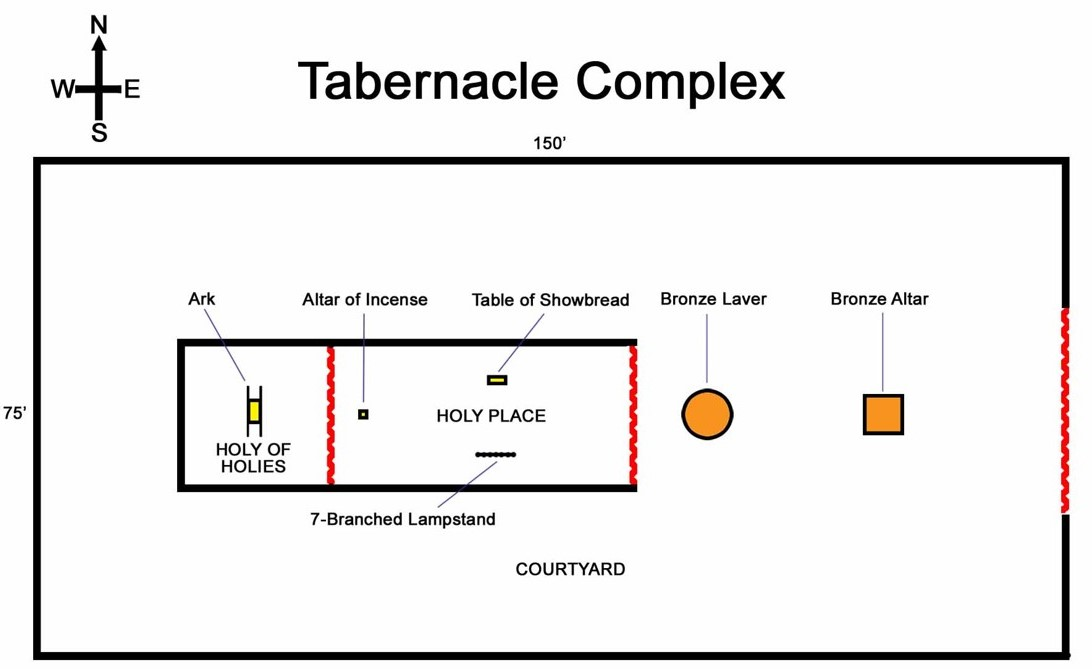 Body of Christ – Hebrews 10:20
Sacrifice - Jesus
Water - Baptism
Heaven – Hebrews 9:24
Matthew 27:51  And behold, the veil of the temple was torn in two from top to bottom; and the earth shook and the rocks were split.
Church of Christ is the Kingdom of Christ
If Christ is the High Priest – How Can He be a King?

If the Saints are Priests – How Can We Reign with Christ?
Church of Christ is the Kingdom of Christ
High Priest According to the Order of Melchizedek
Church of Christ is the Kingdom of Christ
Genesis 14:18  And Melchizedek king of Salem brought out bread and wine; now he was a priest of God Most High. 19  He (Melchizedek) blessed him (Abram) and said, "Blessed be Abram of God Most High, Possessor of heaven and earth; 20  And blessed be God Most High, Who has delivered your enemies into your hand." He (Abram) gave him (Melchizedek) a tenth of all. 

After Abraham defeated the five kings to free his nephew Lot, Melchizedek greeted Abram who would become Abraham from whom Jesus was descended
Melchizedek is both King and Priest.
No birth. No death. No parents or lineage given – indicates eternal
Melchizedek was greater than Abram because
Melchizedek blessed Abram and 
Abram paid tithes to Melchizedek
Church of Christ is the Kingdom of Christ
Hebrews 2:10  For it was fitting for Him (God), for whom are all things, and through whom are all things, in bringing many sons to glory, to perfect the author of their salvation through sufferings. 
Hebrews 5:5-10 So also Christ did not glorify Himself so as to become a high priest, but He (God) who said to Him, "YOU ARE MY SON, TODAY I HAVE BEGOTTEN YOU"; 6  just as He says also in another passage, "YOU ARE A PRIEST FOREVER ACCORDING TO THE ORDER OF MELCHIZEDEK." 7  In the days of His flesh, He offered up both prayers and supplications with loud crying and tears to the One able to save Him from death, and He was heard because of His piety. 8  Although He was a Son, He learned obedience from the things which He suffered. 9  And having been made perfect, He became to all those who obey Him the source of eternal salvation, 10  being designated by God as a high priest according to the order of Melchizedek.
Church of Christ is the Kingdom of Christ
Hebrews 7:11-17  Now if perfection was through the Levitical priesthood (for on the basis of it the people received the Law), what further need was there for another priest to arise according to the order of Melchizedek, and not be designated according to the order of Aaron? 12  For when the priesthood is changed, of necessity there takes place a change of law also. 13  For the one concerning whom these things are spoken belongs to another tribe (Jesus of Judah) , from which no one has officiated at the altar (Aaron of Levi). 14  For it is evident that our Lord was descended from Judah, a tribe with reference to which Moses spoke nothing concerning priests. 15  And this is clearer still, if another priest arises according to the likeness of Melchizedek, 16  who has become such not on the basis of a law of physical requirement, but according to the power of an indestructible life. 17  For it is attested of Him, "YOU ARE A PRIEST FOREVER ACCORDING TO THE ORDER OF MELCHIZEDEK."
Church of Christ is the Kingdom of Christ
Being designated by God as a high priest according to the order of Melchizedek.

 Jesus is both King and High Priest according to the order of Melchizedek

Therefore, Jesus is both Head over the Church and King over the Kingdom; the two being the same institution
Church of Christ is the Kingdom of Christ
The Royal Priesthood
Church of Christ is the Kingdom of Christ
Revelation 1:5-6 … Jesus Christ, …To Him who loves us and washed us from our sins by His blood— 6  and He has made us to be a kingdom, priests

2 Timothy 2:12 If we endure, we will also reign with Him; …

Revelation 22:3-5 the throne of God and of the Lamb will be in it, and His bond-servants will serve Him; ….5  ….and they will reign forever and ever. 

1 Peter 2:9  But you are a chosen race, a royal priesthood, a holy nation….
Church of Christ is the Kingdom of Christ
Kingdom
Greek Word: basileia - kingdom, sovereignty, royal power

Reign (root word for Kingdom)Greek Word: basileuô – to be king, to reign as king
Root Greek Word: basileus – a king

Royal
Greek Word: basileios meaning royal - having the status of a king or or a member of the king’s family
Root Greek Word: basileus – a king
Church of Christ is the Kingdom of Christ
Being designated by God as 
His sons – who are the brothers of Jesus our king
We are of the royal family) and therefore a
Royal Priesthood

Then like Jesus (“the” Son of God who is king), the other sons of God are a royal priesthood that
Serve as priests to God and His Son Jesus – Revelation 20:6
Reign with Christ and sit on His throne – 2 Timothy 2:12; Revelation 3:21; Revelation 22:3-5
Church of Christ is the Kingdom of Christ
Kingdom of Israel was a Physical Kingdom

Kingdom of Christ is a Spiritual Heavenly Kingdom
Church of Christ is the Kingdom of Christ
John 18:36 Jesus answered, "My kingdom is not of this world. If My kingdom were of this world, then My servants would be fighting so that I would not be handed over to the Jews; but as it is, My kingdom is not of this realm."
Church of Christ is the Kingdom of Christ
If the Kingdom of Christ is a Heavenly Kingdom  -Who are We in this World?
Church of Christ is the Kingdom of Christ
Don’t belong to this World – in the world but not of the world

John 17:11  "I am no longer in the world; and yet they themselves are in the world, …
Citizenship is in Heaven

John 15:19  "If you were of the world, the world would love its own; but because you are not of the world, but I chose you out of the world, because of this the world hates you. 

John 17:14-17  "I have given them Your word; and the world has hated them, because they are not of the world, even as I am not of the world. 15  "I do not ask You to take them out of the world, but to keep them from the evil one. 16  "They are not of the world, even as I am not of the world. 17  "Sanctify them in the truth; Your word is truth.
Church of Christ is the Kingdom of Christ
Citizens of Heaven – Aliens to the World

Philippians 3:20 For our citizenship is in heaven, from which also we eagerly wait for a Savior, the Lord Jesus Christ; 

Ephesians 2:19  So then you are no longer strangers and aliens (to heaven), but you are fellow citizens with the saints, and are of God's household, 
Hebrews 12:23 … church of the firstborn (Christ – Romans 8:29) who are enrolled in heaven…

1 Peter 1:1 Peter, an apostle of Jesus Christ, To those who reside as aliens (to the world), scattered throughout Pontus, Galatia, Cappadocia, Asia, and Bithynia, who are chosen
Church of Christ is the Kingdom of Christ
Possession of the Kingdom
Church of Christ is the Kingdom of Christ
God gave Adam – son of God - possession and dominion over the physical kingdom of the Garden of Eden

God likewise gives - the other sons of God – possession and dominion over the spiritual kingdom of Christ – subject to the superior reigning authority of God and the His Son.

Which brings us to an interesting juxtaposition of God’s promised blessings and the blessings we inherit from God.

God never bestows His promised blessings upon anyone other than His children
God’s children receive the promised blessings by right of inheritance
God’s children inherit God’s promises
God promises His children their inheritances
Church of Christ is the Kingdom of Christ
Hebrews 9:15  For this reason He (Jesus) is the mediator of a new covenant, so that, … those who have been called may receive the promise of the eternal inheritance.
 
Hebrews 6:12 (be) imitators of those who through faith and patience inherit the promises. 
 
First comes the promises and 
The granting of the promises comes by way of inheritance.
Church of Christ is the Kingdom of Christ
Who are the Heirs?
Church of Christ is the Kingdom of Christ
Galatians 3:26-27 For you are all sons of God through faith in Christ Jesus. 27  For all of you who were baptized into Christ have put on Christ. 

Romans 8:16-17 The Spirit Himself testifies with our spirit that we are children of God, 17  and if children, heirs also, heirs of God and fellow heirs with Christ,

Question:  If the Kingdom of God is given by inheritance, how do we received the kingdom without being a child of God?

Question: How do we become a child of God without baptism?
Church of Christ is the Kingdom of Christ
Scriptures only of the saints inheriting God’s blessings

Galatians 3:29  And if you belong to Christ, then you are Abraham's descendants, heirs according to promise.
 
Acts 20:32  "And now I commend you to God and to the word of His grace, which is able to build you up and to give you the inheritance among all those who are sanctified.
  
Acts 26:18 18  to open their eyes so that they may turn from darkness to light and from the dominion of Satan to God, that they may receive forgiveness of sins and an inheritance among those who have been sanctified by faith in Me.'
Church of Christ is the Kingdom of Christ
Scriptures only of the saints inheriting God’s blessings
 
Colossians 1:12 giving thanks to the Father, who has qualified us (saints in Colossian church) to share in the inheritance of the saints in Light.
 
Colossians 3:24  knowing that from the Lord you (the saints in the Church at Colossi) will receive the reward of the inheritance. …
Church of Christ is the Kingdom of Christ
What do the Heirs 
of God Inherit?
Church of Christ is the Kingdom of Christ
Hebrews 1:1-2  God, …, 2  in these last days has spoken to us in His Son, whom He appointed heir of all things, through whom also He made the world. 
 
Note that Jesus is the heir of all things is also the Son of God
Thus as the other sons of God, we inherit all things with Jesus “the” Son of God.”
 
1 Peter 1:4  to obtain an inheritance which is imperishable and undefiled and will not fade away, reserved in heaven for you, (Heavenly spiritual inheritance)
 
Ephesians 1:1-3 … To the saints who are at Ephesus and who are faithful in Christ Jesus: 2  Grace to you and peace from God our Father and the Lord Jesus Christ. 3  Blessed be the God and Father of our Lord Jesus Christ, who has blessed us with every spiritual blessing in the heavenly places in Christ,
Church of Christ is the Kingdom of Christ
Example of the Promised Land
Church of Christ is the Kingdom of Christ
Promise to Abraham
 
Genesis 12:7 The LORD appeared to Abram and said, "To your descendants I will give this land." ….
 
Genesis 13:14-15  The LORD said to Abram, after Lot had separated from him, "Now lift up your eyes and look from the place where you are, northward and southward and eastward and westward; 15  for all the land which you see, I will give it to you and to your descendants forever.
 
Genesis 15:18  On that day the LORD made a covenant with Abram, saying, "To your descendants I have given this land, From the river of Egypt as far as the great river, the river Euphrates:
Church of Christ is the Kingdom of Christ
Promise to Isaac
 
Genesis 26:3  "Sojourn in this land and I will be with you and bless you, for to you and to your descendants I will give all these lands

Promise to Jacob (Israel)

Genesis 28:13-14  And behold, the LORD stood above it and said, "I am the LORD, the God of your father Abraham and the God of Isaac; the land on which you lie, I will give it to you and to your descendants.
Church of Christ is the Kingdom of Christ
Approximately 50 days after departing their Egyptian captivity, Moses received the Law.  Exodus chapters 19 and 20

After the people vowed obedience to it, Moses sprinkled them with water and blood. Exodus 24:7-8; Hebrews 9:19

Having entered into God’s covenant through the sprinkling of water and blood, the Hebrews became the Kingdom of Israel – a nation without a land. Joshua 5:6

Joshua 5:6 (Explanation of why Joshua circumcised the men) For the sons of Israel walked forty years in the wilderness, until all the nation, that is, the men of war who came out of Egypt, perished because they did not listen to the voice of the Lord

Point:  Israel became a nation in the wilderness when they received the Law. Just like the Kingdom of Christ is in the world awaiting entrance into heaven
Point:
Church of Christ is the Kingdom of Christ
After the Kingdom of Israel wandered for 40-years in the wilderness, Joshua led the kingdom through the Jordan River into the Promised Land -  Joshua 3:17

Joshua 3:17  And the priests who carried the ark of the covenant of the LORD stood firm on dry ground in the middle of the Jordan while all Israel crossed on dry ground, until all the nation had finished crossing the Jordan. 
It was the Kingdom of Israel that crossed from the wilderness (world) into the Promised Land (heaven)
It was Joshua that led the kingdom through water into the Promised Land
Church of Christ is the Kingdom of Christ
Joshua
Hebrew Word: ‏Yehoshua translated Joshua and Jesus
Definition: "the LORD is salvation" 

It is Jesus that brings the Kingdom of Christ through water (baptism) from the world (wilderness) into Heaven (Promised Land)

1 Corinthians 15:22-24  For as in Adam all die, so also in Christ all will be made alive. 23  But each in his own order: Christ the first fruits, after that those who are Christ's at His coming, 24  then comes the end, when He (Christ) hands over the kingdom to the God and Father, when He has abolished all rule and all authority and power.
Church of Christ is the Kingdom of Christ
The Promised Land
Was no longer
The Promised Land
Church of Christ is the Kingdom of Christ
Numbers 26:53  "Among these the land shall be divided for an inheritance according to the number of names. 
 
Numbers 32:32  "We ourselves will cross over armed in the presence of the LORD into the land of Canaan, and the possession of our inheritance shall remain with us across the Jordan." 
 
Joshua 11:23  So Joshua took the whole land, according to all that the LORD had spoken to Moses, and Joshua gave it for an inheritance to Israel according to their divisions by their tribes. Thus the land had rest from war.
Church of Christ is the Kingdom of Christ
Under the New Covenant
The Promise of Eternal Life 
The Promise of the Kingdom
Become  
Inheritance of Eternal Life
Inheritance of the Kingdom
Church of Christ is the Kingdom of Christ
Promise of Eternal Life
 
Titus 1:2 … eternal life, which God, who cannot lie, promised before time began
 
1 John 2:25 This is the promise which He Himself made to us: eternal life. 
 
James 1:12  Blessed is a man who perseveres under trial; for once he has been approved, he will receive the crown of life which the Lord has promised to those who love Him.
Church of Christ is the Kingdom of Christ
Inheritance of Eternal Life
 
Matthew 19:29 "And everyone who has left houses or brothers or sisters or father or mother or children or farms for My name's sake, will receive many times as much, and will inherit eternal life.
 
Hebrews 1:14 (referring to angels)  Are they not all ministering spirits, sent out to render service for the sake of those who will inherit salvation?
Church of Christ is the Kingdom of Christ
Inheritance of Eternal Life
 
Hebrews 6:12 (be) imitators of those who through faith and patience inherit the promises. 
 
Revelation 21:6-7 Then He said to me, "It is done. I am the Alpha and the Omega, the beginning and the end. I will give to the one who thirsts from the spring of the water of life without cost. 7  "He who overcomes will inherit these things, and I will be his God and he will be My son.
Church of Christ is the Kingdom of Christ
Promise of the Kingdom
 
Daniel 7:18  'But the saints of the Highest One will receive the kingdom and possess the kingdom forever, for all ages to come.' 
 
Luke 12:32  "Do not be afraid, little flock, for your Father has chosen gladly to give you the kingdom.
Church of Christ is the Kingdom of Christ
Inherit the Kingdom
 
James 2:5  Listen, my beloved brethren: did not God choose the poor of this world to be rich in faith and heirs of the kingdom which He promised to those who love Him?
 
Matthew 25:34  "Then the King will say to those on His right, 'Come, you who are blessed of My Father, inherit the kingdom prepared for you from the foundation of the world.
Church of Christ is the Kingdom of Christ
1 Corinthians 6:9-11  Or do you not know that the unrighteous will not inherit the kingdom of God? Do not be deceived; neither fornicators, nor idolaters, nor adulterers, nor effeminate, nor homosexuals, 10  nor thieves, nor the covetous, nor drunkards, nor revilers, nor swindlers, will inherit the kingdom of God. 11  Such were some of you; but you were washed, but you were sanctified, but you were justified in the name of the Lord Jesus Christ and in the Spirit of our God.
Church of Christ is the Kingdom of Christ
A Picture of the Kingdom
Hebrews 12:22-28
Tale of Two Mountain
Mount Sinai and Mount Zion
Church of Christ is the Kingdom of Christ
Hebrews chapter 12 is written to encourage and strengthen the saints – to lay aside encumbrances to run the race set before us.

At Hebrews 12:5-13, the Hebrew writer councils us about God’s disciplining of His sons.  
We are God’s children and God is our father. vs 7
As a father, God disciplines all His children. vs 10
The Lord’s chastisement is a painful experience. vs 11
God’s training yields the fruit of righteousness – share in God’s holiness. vs 11
Therefore, don’t refuse God’s discipline but pursue sanctification. vss 5 & 14 

Thus, to give encouragement, consistent with the theme of Hebrews, the writer reminds to the reader of blessings and privileges under the New Covenant as compared to those under the Old 
Law
Church of Christ is the Kingdom of Christ
Beginning at Hebrews 12:18, the Hebrew writer contrasts the old covenant, as represented by Mt. Sinai with the new covenant, as represented by Mt. Zion. 

The comparative experiences when approaching the two mountains is symbolic or representative of the experience of the people who seek to draw near to God under each covenant. 

In the process, the Hebrew writer reveals to us the Kingdom of Christ now in Heaven

Hebrews 12:18-21 For you have not come to a mountain  (Sinai) that can be touched and to a blazing fire, and to darkness and gloom and whirlwind, 19  and to the blast of a trumpet and the sound of words which sound was such that those who heard begged that no further word be spoken to them. 20  For they could not bear the command, "IF EVEN A BEAST TOUCHES THE MOUNTAIN, IT WILL BE STONED." 21  And so terrible was the sight, that Moses said, "I AM FULL OF FEAR and trembling."
Church of Christ is the Kingdom of Christ
Hebrews 12:22-28  But you have come
to Mount Zion and
to the city of the living God, the heavenly Jerusalem , and
to myriads of angels, 
to the general assembly and church of the firstborn who are enrolled in heaven, and
to God, the Judge of all, and
to the spirits of the righteous made perfect, and
to Jesus, the mediator of a new covenant, and to the sprinkled blood, …. (skip verses 25-27)
28  Therefore, since we receive a kingdom which cannot be shaken, let us show gratitude, by which we may offer to God an acceptable service with reverence and awe; 
Therefore
Greek Word dio meaning therefore; since, for that reason; consequently; because of that; accordingly
Church of Christ is the Kingdom of Christ
Note that the Kingdom is Comprised of the Eternal Things
Things that “Cannot be Shaken”
Church of Christ is the Kingdom of Christ
Mount Zion – Ephesians 2:20; 1 Peter 2:6; Revelation 14:1 Former temple mount and site of ancient Jerusalem – now the heavenly location of the New Jerusalem; Where God laid the precious corner stone of the church; Jesus standing on Mount Zion
City of the living God, the heavenly Jerusalem – Hebrews 11:10; Revelation 21:2 Heavenly City located on Mount Zion whose architect and builder are God; City coming down from heaven adorned as a bride
Myriads of angels – Matthew 18:10; Luke 2:16; Hebrews 1:14 abode is in heaven but sent as messengers, guardians, and ministering spirits to the saints
General assembly and church of the firstborn – Romans 8:29; Colossians 1:15 Firstborn is Jesus Christ hence church of the firstborn is the church of Christ (the first born)
 Enrolled in heaven – Philippians 3:20 Saints are citizens of heaven
God - Acts 17:24; Hebrews 9:24 Abode is in Heaven
Spirits of the righteous made perfect – Romans 5:9;1 John 3:7-10; Revelation 19:8; justified by Christ’s blood; children of God; saints in the church now in heaven
Jesus – John 3:13; Mark 16:19; Revelation 3:21; 22:1 who descended from heaven and has now ascended back to heaven and is seated at God’s right hand on God’s throne
Church of Christ is the Kingdom of Christ
Hebrews 12:25-27  See to it that you do not refuse Him (God) who is speaking (Hebrews 1:1-2). For if those did not escape when they refused him who warned them on earth, much less will we escape who turn away from Him who warns from heaven. 26  And His voice shook the earth then, but now He has promised, saying, "YET ONCE MORE I WILL SHAKE NOT ONLY THE EARTH, BUT ALSO THE HEAVEN." 27  This expression, "Yet once more," denotes the removing of those things which can be shaken, as of created things, so that those things which cannot be shaken may remain. 

God’s voice shook the earth – reference to the terror at Mount Sinai
Prophecy of Haggai 2:6 – God will again shake the earth but this time He will shake heaven also
Interpretation of the Prophecy – God will shake (destroy) that which can be shaken (destroyed), i.e., created things; so that the things that cannot be shaken (destroyed), i.e., eternal things will remain.  End of the age.  2 Peter 3:11-13
Church of Christ is the Kingdom of Christ
The Grand Conclusion:

Therefore, since we receive a kingdom which cannot be shaken (as described in verses 22-27), let us show gratitude, by which we may offer to God an acceptable service with reverence and awe; 

As priests of God – we serve God. How? Offering sacrifices to God

Romans 12:1  Therefore I urge you, brethren, by the mercies of God, to present your bodies a living and holy sacrifice, acceptable to God, which is your spiritual service of worship. 

Exodus 28:41 …you shall anoint them and ordain them and consecrate them, that they may serve Me as priests. 

Exodus 19:6 and you shall be to Me a kingdom of priests and a holy nation.’ …
1 Peter 2:9  But you are … A royal PRIESTHOOD, A HOLY NATION…. 
Revelation 1:6 and He has made us to be a kingdom, priests to His God and Father….

Revelation 5:10  "You have made them to be a kingdom and priests to our God…
Church of Christ is the Kingdom of Christ
Summary:

Christ is the Church – Colossians 1:24; Ephesians 2:20
Christ is the Kingdom – Ephesians 5:5

Saints are the Church – Ephesians 2:20; 1 Peter 2:5
Saints are the Kingdom – Revelation 1:6

God adds men to the Church – 1 Corinthians 12:13, 18
God adds men to the Kingdom  - Colossians 1:13

Saints are in the Church – 1 Corinthians 1:2
Saints are in the Kingdom  - Colossians 1:13
Church of Christ is the Kingdom of Christ
Summary:

The Kingdom belongs to Christ – Colossians 1:13-14
The Church belongs to Christ – Matthew 16:18
The Saints belong to Christ – 1 Cor 3:23; Galatians 3:29
God gives the Kingdom to the Saints – Daniel 7:18; Matthew 25:34; Luke 12:32; Hebrews 12:28; James 2:5

Christ is head (High Priest) of His Church – Colossians 1:18; Hebrews 6:20
Christ is head (King) of His Kingdom – Luke 1:33; John 18:37; 1 Timothy 6:15; Hebrews 1:8, Revelation 11:15; 17:14
Christ is both King and Priest who sits on the Throne of His Kingdom – Zechariah 6:12-13
Church of Christ is the Kingdom of Christ
Summary:

Christ reigns in His Kingdom forever - Luke 1:33; 1 Timothy 6:15; Revelation 11:15
Saints reign with Christ in His Kingdom forever – Matthew 25:21; 2 Timothy 2:12; Revelation 22:3-5 

Christ sits on God’s throne – Matthew 25:31; Luke 1:32-35; 20:42; Hebrews 1:8; 8:1; 12:2; Revelation 3:21; 22:1
Saints sit on Christ’s throne – Revelation 3:21

Christ is King and High Priest according to Melchizedek - Hebrews 5:10
Saints are Royal Priests (reign with Christ and serve as priests) – 1 Peter 2:9
Church of Christ is the Kingdom of Christ
Summary:

Isaiah 11:1  Then a shoot will spring from the stem of Jesse, And a branch from his roots will bear fruit. 2  The Spirit of the LORD (John 1:33) will rest on Him….

Matthew 1:6  Jesse was the father of David the king….

Matthew 1:1 … Jesus the Messiah, the son of David, the son of Abraham: 
Zechariah 6:12-13  "Then say to him, 'Thus says the LORD of hosts, "Behold, a man whose name is Branch (Jesus Christ) for He will branch out from where He is; and He will build the temple of the LORD (2 Samuel 7:11-14). 13  "Yes, it is He who will build the temple of the LORD, and He who will bear the honor and sit and rule on His throne (Luke 1:33; Hebrews 8:1); . Thus, He will be a priest on His throne (Hebrews 5:10), and the counsel of peace will be between the two offices (High Priest and King)."'
Church of Christ is the Kingdom of Christ
Church is the
Bride of Christ
Church of Christ is the Kingdom of Christ
In the third chapter of Genesis when man fell into sin, God begins to unfold His plan of salvation at Genesis 3:15 - Grand view:
Epic spiritual war between God and Satan
Seed of Satan will war with the Seed of the Woman (Christ) and Her Children (Saints)
Seed of the Woman will strike a lethal blow to Satan giving the Saints victory

But before God begins revealing His plan of salvation, God first introduces the marriage covenant between the man and the woman
Before the fall of man and sin entered into the world
Before God introduced His plan of salvation
Before God spoke the promise of eternal life
Before God foretells the coming Messiah and savior of the world
Over the course of millennia, God’s marriage covenant becomes clearer and more specific:

Grand and glorious conclusion is the church is the bride of Christ
Church of Christ is the Kingdom of Christ
To set the context, throughout the Genesis creation account, there are six times when God states His creation is good.
 
Genesis 1:4   – Creation of Light
Genesis 1:10 – Separating of the waters and dry land
Genesis 1:12 – Bringing forth the life of vegetation
Genesis 1:18 – Creation of the sun, moon, and stars
Genesis 1:21 – Bring forth sea life and birds of the air
Genesis 1:25 – Bringing forth land life – all the animals
Church of Christ is the Kingdom of Christ
But not so after the creation of man – God said it was not good because man was alone

Genesis 2:18 Then the LORD God said, "It is not good for the man to be alone; I will make him a helper suitable for him.“

Therefore, as recorded at Genesis 2:21-22, God creates a suitable helper for the man by taking a rib out of the man’s side and fashioning her into a woman upon which the man, Adam, declares:

Genesis 2:23 The man said, "This is now bone of my bones, And flesh of my flesh; She shall be called Woman (ishshah – woman – no root word), Because she was taken out of Man (adam – man)."
Church of Christ is the Kingdom of Christ
Immediately upon the creation of woman from the man, God ordained the marriage relationship between the man and the woman
 
Genesis 2:24  For this reason a man shall leave his father and his mother, and be joined to his wife; and they shall become one flesh. 

First time in scripture the term “wife” is used.
Term Husband is not used until Genesis 3:6 when Eve offered the forbidden fruit to Adam
Key components to the marriage covenant
The man and the woman are joined to each other
The man and the woman become one flesh
Union of the man and the woman
Church of Christ is the Kingdom of Christ
Advancing forward into the New Covenant at Matthew 19:4-6, God reveals that it is He, God Himself who joins the man and woman in the matrimonial relationship. 
 
In these passages, we have the account of Pharisees testing Jesus with a question they hoped would stump Him. They ask Jesus if a man can divorce a woman for any reason at all. 
 
Matthew 19:4-5 And He answered and said, "Have you not read that He who created them from the beginning made them male and female (Genesis 1:27), 5  and said, 'For this reason a man shall leave his father and mother and be joined to his wife, '? 6  "So they are no longer two, but one flesh. (Genesis 2:24-25) 
 
However, at verse 6, Jesus adds a critical revelation.  
 
Matthew 19:6 What therefore God has joined together, let no man separate."
Church of Christ is the Kingdom of Christ
Union with Christ
 
Galatians 3:27 For all of you who were baptized into Christ have put on Christ. 

1 Corinthians 12:13 For by one Spirit we were all baptized into one body….

1 Corinthians 12:18  But now God has placed the members, each one of them, in the body, 

1 Corinthians 1:30  But by His (God’s) doing you are in Christ Jesus…

Colossians 1:13  For He rescued us from the domain of darkness, and transferred us to the kingdom of His beloved Son, ….

John 17:21  that they may all be one; even as You, Father, are in Me and I in You, that they also may be in Us, ….
Church of Christ is the Kingdom of Christ
A covenant is a contract that sets out the terms of a relationship. 
Old Law set forth the terms of the relationship between God and His people in the Kingdom of Israel  
The New Covenant therefore sets forth the terms of the relationship between God’s people in the Kingdom of Christ (church)
Scripture reveals man and woman are joined in a divine covenant
 
Proverbs 2:16-17 To deliver you from the strange woman, From the adulteress who flatters with her words; 17  That leaves the companion of her youth And forgets the covenant of her God; 
 
God declares Israel’s sacrifices unacceptable because of divorce violating the wedding covenant.
 
Malachi 2:14  "Yet you say, 'For what reason?' Because the LORD has been a witness between you and the wife of your youth, against whom you have dealt treacherously (referring to divorce), though she is your companion and your wife by covenant.
 
Now, our divine marriage covenant is given to us in the form of the New Covenant
Church of Christ is the Kingdom of Christ
Marriage Covenant 

 
God has given mankind His divine marriage covenant :
As set forth in Genesis 2:24-25; Matthew 19:6 
God gave it to us before both the Old and New Covenants
Church of Christ is the Kingdom of Christ
Three Critical Genesis Revelations concerning Marriage and the Church

Genesis 2:21-22  So the LORD God … took one of his ribs …. 22  The LORD God fashioned into a woman the rib which He had taken from the man, and brought her to the man. 

Genesis 2:23 The man said, "This is now bone of my bones, And flesh of my flesh; She shall be called Woman, Because she was taken out of Man." 

Genesis 2:24  For this reason a man shall leave his father and his mother, and be joined to his wife; and they shall become one flesh. 

Woman (the bride) came forth from her husband’s side
The husband is required to leave his father to be joined to the woman
God joins the woman to her husband
Note: Separation from God is eternal death - Union with God is eternal life
Church of Christ is the Kingdom of Christ
The Woman is born of Man?
 
Man gave birth to the first woman 
Contrary to the biological law that all births come through the woman. 
In the creation account, it is the woman who comes from man
Not from a womb 
But from the side of man. 

The church (the bride of Christ)
Comes forth through the pierced side of Christ through which the blood and water came forth. 
It is the blood and water that cleanses the saved children of God of which the church is comprised in Christ.
Therefore, it is the blood and water that
Brings forth the church (the Bride of Christ) and 
Sanctifies and makes her holy. Ephesians 5:25-27
Church of Christ is the Kingdom of Christ
The Woman is born of Man?
 

John 19:34 But one of the soldiers pierced His side with a spear, and immediately blood and water came out.
 
1 John 5:6-8 This is the One who came by water and blood, Jesus Christ; not with the water only, but with the water and with the blood.
 
Acts 22:16  'Now why do you delay? Get up and be baptized, and wash away your sins, calling on His name.' 
 
1 John 1:7 … the blood of Jesus His Son cleanses us from all sin.

Note:  When woman gives birth to man, it is also by blood and water
Church of Christ is the Kingdom of Christ
The Man must leave his Father?
 
In both ancient and current culture
The man is the one who is to provide for and protect his wife – the man must be independent of his parents
It is the woman who leaves her father to be joined to her husband
Genesis 2:24 appears to have it backwards

However, in reference to the church, we know it was  Jesus Christ who left the side of His Father in Heaven to be joined to His Bride – the Church
Church of Christ is the Kingdom of Christ
The Man must leave his Father?
 

John 3:16-17  "For God so loved the world, that He gave His only begotten Son,(remember our vows – who gives this woman)  that whoever believes in Him shall not perish, but have eternal life. 17  "For God did not send the Son into the world to judge the world, but that the world might be saved through Him.
 
John 6:29  Jesus answered and said to them, "This is the work of God, that you believe in Him (Jesus Christ) whom He (God the Father) has sent."
 
John 7:29 "I (Jesus) know Him (God the Father), because I am from Him, and He sent Me."
Church of Christ is the Kingdom of Christ
God Joins the Church to Christ as He joins a Man and a Woman in Holy Matrimony
 
Ephesians 5:22-32

In the context of the marriage union
These ten verses are the lengthiest scriptural dissertation on Jesus Christ and His relationship to the church as His bride
 
Many consider these passages as indicating our marriage relationships as an illustration of Christ’s marriage relationship to the church.  Actually, its better understood as describing

Christ’s marriage relationship to the church which then
Serves as a model to emulate in our physical marriages.
Church of Christ is the Kingdom of Christ
God Joins the Church to Christ as He does the Husband and Wife in Marriage

Ephesians 5:23-24  Christ is the head of the church and savior of the body. The wife should be subject to her husband as the Church is subject to Christ.

Ephesians 5:25-27  Husbands are to love their wives just as Christ loved the church

Ephesians 5:28-30 Husbands are to love the church as their own bodies just as Christ also loves the church because we are members of His body

Verse 30 brings us to what the Apostle Paul calls the “Great Mystery” as revealed in verse 31
Church of Christ is the Kingdom of Christ
The “Great Mystery” of Christ and the Church

Ephesians 5:31-32  FOR THIS REASON A MAN SHALL LEAVE HIS FATHER AND MOTHER AND SHALL BE JOINED TO HIS WIFE, AND THE TWO SHALL BECOME ONE FLESH. 32  This mystery is great; but I am speaking with reference to Christ and the church. 

Apostle Paul quotes God’s ordination of marriage as contained Genesis 2:24 to reveal the mystery of Christ loving His body because we are members of His body

1 Corinthians 6:16-17  Or do you not know that the one who joins himself to a prostitute is one body with her? For He says, "THE TWO SHALL BECOME ONE FLESH." 17  But the one who joins himself to the Lord is one spirit with Him.
Church of Christ is the Kingdom of Christ
The “Great Mystery” of Christ and the Church

God joins the saved to Christ at baptism
God joins the saved to the church which is Christ’s body 
Scripture reveals the church is joined to Christ in a divine marriage relationship spoken into existence at the very beginning of time.
God marries the church (body of the saved) to Christ and the two become
Not one flesh, but 
One spirit.  Galatians 3:26-27; Matthew 19:6; 1 Corinthians 6:17

Conclusion:  The church is the Bride of Christ
Church of Christ is the Kingdom of Christ
The Marriage of Christ and the Church is Eternal


Romans 7:2  For the married woman (bride of Christ) is bound by law (New Covenant) to her husband (Jesus Christ) while he is living; but if her husband dies, she is released from the law concerning the husband.
 
Christ is eternal  Romans 6:23; Hebrews 7:24, 28; Revelation 1:18
The children of God who comprise the church are eternal. 1 John 5:11
The New Covenant is eternal. 1 Peter 1:25
 
Thus, consistent with all the other verses we have covered regarding eternal life, the marriage of the Church to Christ is eternal.
Church of Christ is the Kingdom of Christ
The Grand Conclusion as Revealed in the Old Law


Isaiah 62:5 … as the bridegroom rejoices over the bride, So your God will rejoice over you. 
 
Isaiah 61:10 I will rejoice greatly in the LORD, My soul will exult in my God; For He has clothed me with garments of salvation, He has wrapped me with a robe of righteousness, As a bridegroom decks himself with a garland, And as a bride adorns herself with her jewels.
Church of Christ is the Kingdom of Christ
The Grand Conclusion as Revealed in the New Covenant


Revelation 21:9-14  Then one of the seven angels who had the seven bowls full of the seven last plagues came and spoke with me, saying, "Come here, I will show you the bride, the wife of the Lamb." 10  And he … showed me the holy city, Jerusalem, coming down out of heaven from God, 11  having the glory of God.
 
Revelation 21:2 And I saw the holy city, new Jerusalem, coming down out of heaven from God, made ready as a bride adorned for her husband. 
 
Revelation 19:7-8 "Let us rejoice and be glad and give the glory to Him, for the marriage of the Lamb has come and His bride has made herself ready." 8  It was given to her to clothe herself in fine linen, bright and clean; for the fine linen is the righteous acts of the saints.
Church of Christ – Household and Temple of God
Church is the
Household and Temple of God
Church of Christ – Household and Temple of God
Genesis account of Creation – God created His beloved children in His image and them in a paradisical heavenly kingdom where .
They were sinless and holy - union with God. Genesis 2:25
God walked with them in the cool of the day.  Genesis 3:8
God talked to them. Genesis 2:16; 3:9
God dwelt with His created sons of God

When Adam and Eve sinned, God separated them from Himself. 

From that point forward beginning with Genesis 3:15, God has been working to reconcile man back to Him.

God wants to dwell with His children as He did in the Garden of Eden
Church of Christ – Household and Temple of God
When God released the children of Israel from Egyptian captivity (a copy of the fallen world):
God inaugurated His first covenant with the children of Israel – the Law of Moses
Under the Law of Moses, God established the Kingdom of Israel. 
The Kingdom of Israel is a:
Copy of the paradisical Kingdom in the Garden of Eden in which God dwelt with man
Prophetic figure of the Kingdom of Christ whereby God would dwell with His beloved sons forever.

Under the Law of Moses, God established the means by which He could once again dwell His people  through the commanded construction of the tabernacle. 
 
Exodus 25:8-9  "Let them construct a sanctuary for Me, that I may dwell among them. 9  "According to all that I am going to show you, as the pattern of the tabernacle and the pattern of all its furniture, just so you shall construct it.
Church of Christ – Household and Temple of God
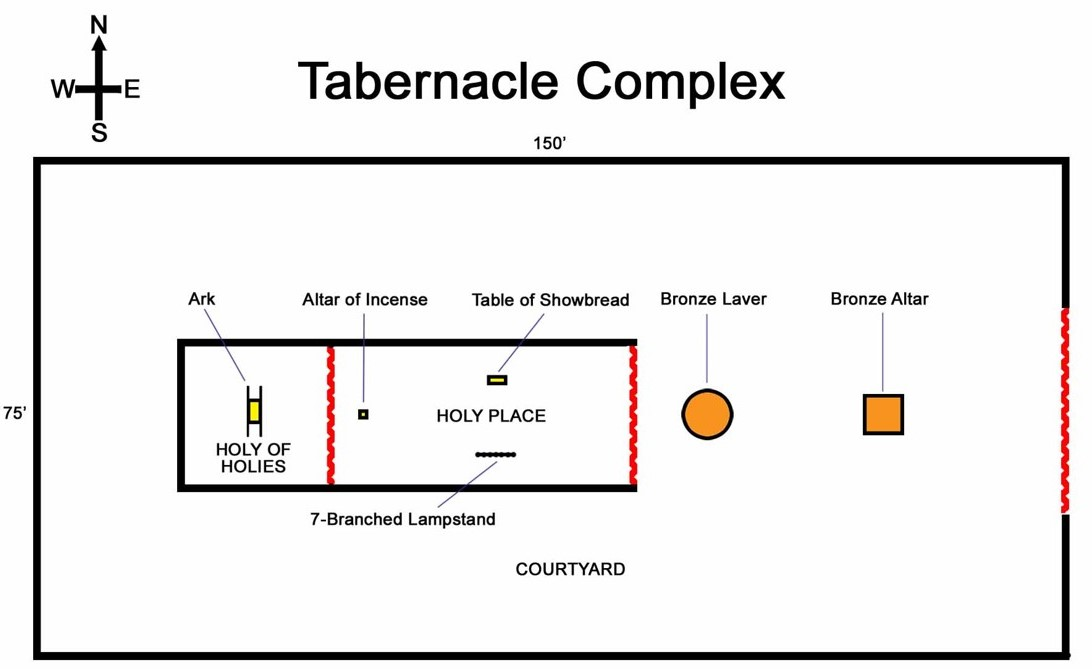 Body of Christ – Hebrews 10:20
Sacrifice - Jesus
Water - Baptism
Heaven – Hebrews 9:24
Matthew 27:51  And behold, the veil of the temple was torn in two from top to bottom; and the earth shook and the rocks were split.
Church of Christ – Household and Temple of God
Tabernacle
 versus 
Temple
Church of Christ – Household and Temple of God
Tabernacle
 
Hebrew Word: mishkanDefinition: dwelling place, tent, tabernacle
Root Hebrew Word: shaken meaning to settle down, to abide, to dwell in, to live in
 
Greek Word: skênê meaning a tent or tabernacle
Church of Christ is the Kingdom of Christ
The Tabernacle of God is the Temple of God

The original tabernacle of God consisted of tents and poles that allowed easy movement as the Israelites traveled through the wilderness and though out the kingdom

King David sought to build a fitting dwelling for God but God forbade it saying 

1 Chronicles 28:3  "But God said to me, 'You shall not build a house for My name because you are a man of war and have shed blood.

Therefore round 1,000 B.C., David’s son – King Solomon built the Lord’s house - the temple.
There is virtually no difference between the tent tabernacle and the temple.  
While the temple including some other outside courts
The temple was simply the tabernacle 
formerly tent fabric but 
now a grand stone edifice
Church of Christ is the Kingdom of Christ
Temple:
Greek Word: naos defined as temple
Root Greek Word: naiô meaning to inhabit, to live in.

Tabernacle means “dwelling place.”
Wilderness “Tent” Tabernacle
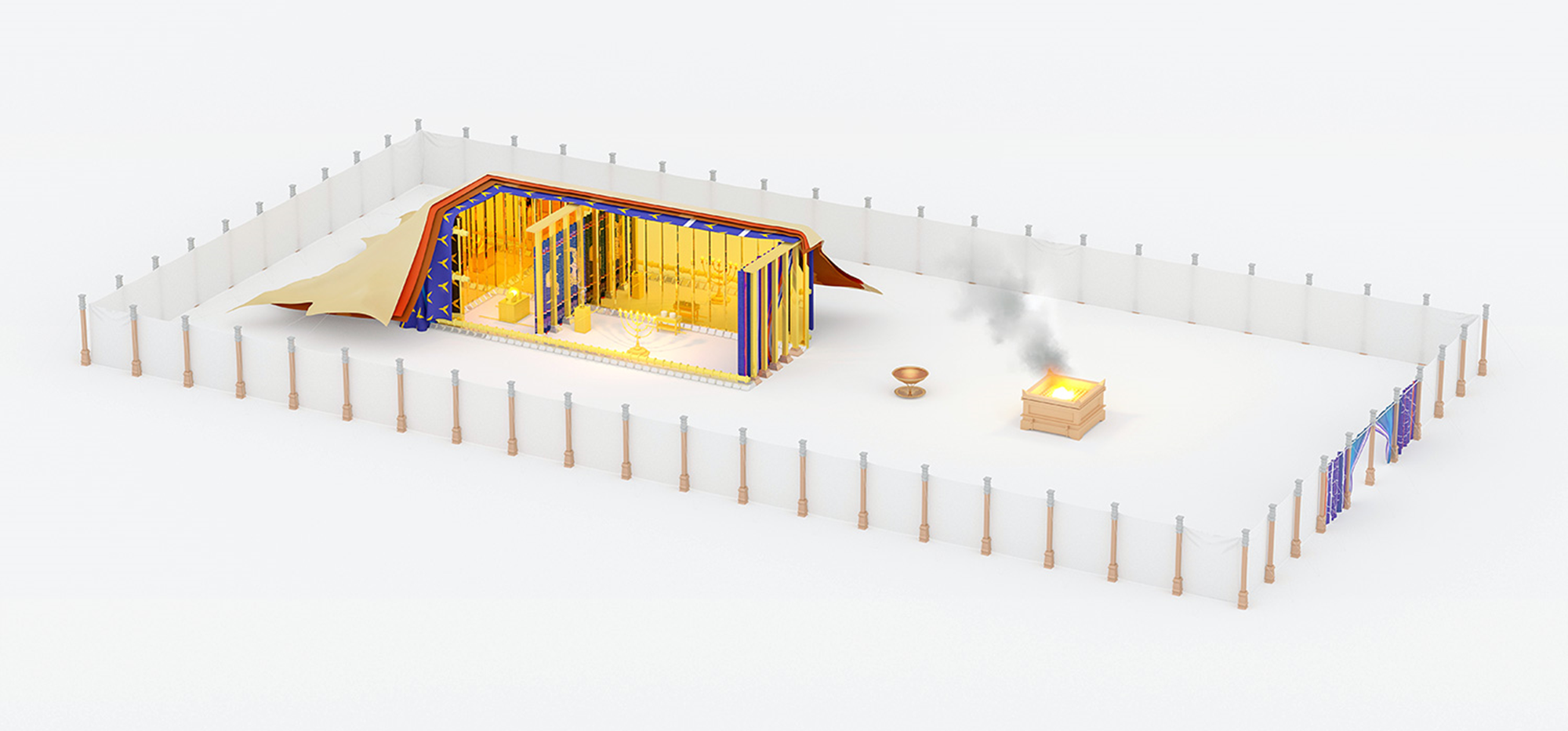 Solomon’s Temple
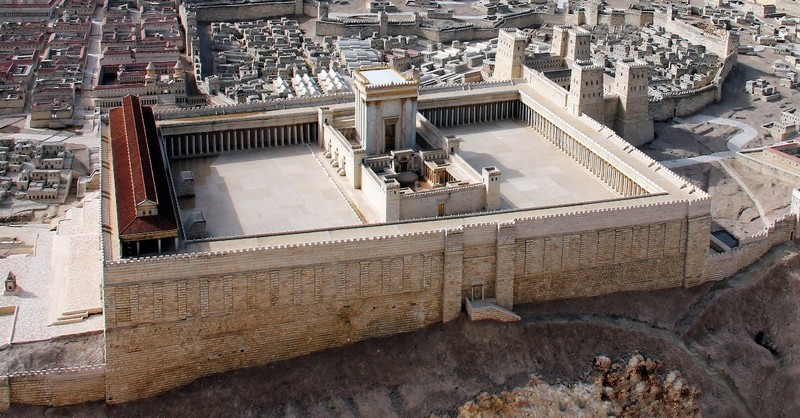 Solomon’s Temple
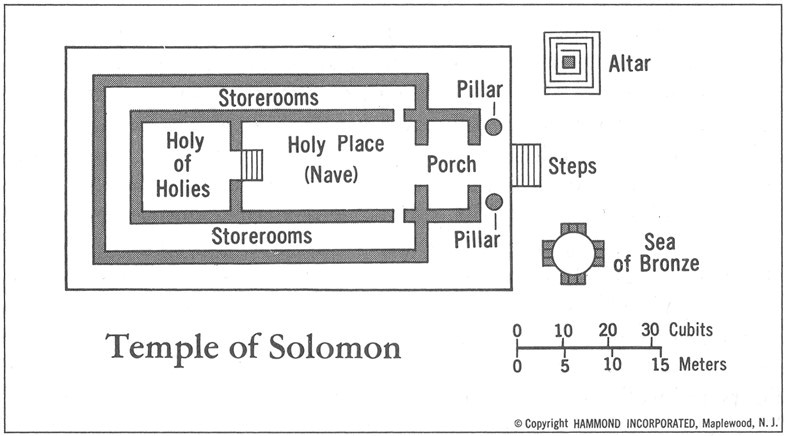 Solomon’s Temple
Thus King Solomon’s temple is referred to as the House of God

1 Chronicles 28:3  "But God said to me, 'You shall not build a house for My name because you are a man of war and have shed blood.

1 Kings 6:1 Now it came about in the four hundred and eightieth year after the sons of Israel came out of the land of Egypt, in the fourth year of Solomon's reign over Israel, in the month of Ziv which is the second month, that he began to build the house of the LORD. 

Estimated start of construction is 958-959 B.C.
Therefore, the Exodus is 1,376 B.C.
1 Kings 6:7  The house, while it was being built, was built of stone prepared at the quarry, ….
Church of Christ is the Kingdom of Christ
Jesus Christ (Messiah) will build an eternal house-temple-kingdom for God

Sworn Promise and Covenant given to King David – 2 Samuel 7:12-17

Psalm 89:3-4 "I have made a covenant with My chosen; I have sworn to David My servant, 4  I will establish your seed forever And build up your throne to all generations." Selah. 


Psalm 132:11 The LORD has sworn to David A truth from which He will not turn back: "Of the fruit of your body I will set upon your throne.
Church of Christ – Household and Temple of God
2 Samuel 7:12-17 "When your days are complete and you lie down with your fathers, I (God) will raise up your descendant after you (Solomon & Jesus), who will come forth from you, and I will establish his kingdom (Solomon & Jesus). 13  "He (Solomon & Jesus) shall build a house (temple and church) for My name, and I will establish the throne of his kingdom forever (Jesus only - church and kingdom)  14  "I will be a father to him and he will be a son to Me (fulfilled in Jesus per Hebrews 1:5); ….. 16  "Your house and your kingdom shall endure before Me forever; your throne shall be established forever."'" 17  In accordance with all these words and all this vision, so Nathan spoke to David.
Church of Christ – Household and Temple of God
Seed of the Woman strikes a Fatal Wound to Satan
Genesis 3:15 - Jesus Christ


Promise and Oath given to Abraham – All Nations Blessed through Abraham’s Seed
Genesis 22:18; Galatians 3:16 - Jesus Christ


The Lion of theTribe of Judah
Genesis 49:10; Revelation 5:5 - Jesus Christ


Promise Covenant given to King David – David’s Seed will build for God an Eternal
House-Kingdom-Throne
2 Samuel 7:12-17 - Jesus Christ
Church of Christ – Household and Temple of God
Verse 12: God will raise David’s descendent. 
 Solomon in the immediate short term - 2 Samuel 12:24
Jesus – the “Son of David” in the long term – Matthew 1:1

Verse 12 continued: God will establish his kingdom. 
King Solomon in the immediate short term – 1 Kings 1:30-40
Jesus – the “Son of David” in the long term – Luke 22:29

Verse 13 - He shall build a house for me
Solomon built the stone temple for a dwelling place of God – 1 Kings 6:1; 7:51; 8:6-13 
Jesus built the church – God’s House - His kingdom – for God’s eternal dwelling place – Matthew 16:18; Hebrews 3:1-6; 1 Peter 2:5; Revelation 1:6
Church of Christ – Household and Temple of God
2 Samuel 7:16 Your house  and your kingdom shall endure before Me forever; your throne shall be established forever.

David’s house – David’s Kingdom, - David’s Throne - shall endure before God forever
God is making a promise that will endure forever – at the time given to David, now, and forever more
God is not referring to King David’s physical house, kingdom or throne

Acts 2:29-30  "Brethren, I may confidently say to you regarding the patriarch David that he both died and was buried, and his tomb is with us to this day. 30  "And so, because he was a prophet and knew that GOD HAD SWORN TO HIM WITH AN OATH TO SEAT one OF HIS DESCENDANTS ON HIS THRONE (2 Samuel 7:12-16), ….
Church of Christ – Household and Temple of God
Thus, on the Day of Pentecost, God declared
King David is dead and that
He swore an oath to seat King David’s descendant on the eternal throne – Psalms 89:3-4; Psalms 132:11

Therefore we understand 2 Samuel 7:16: 
Is not referring to King David’s literal physical house, kingdom, and throne, but
Is referring to King David’s eternal house, kingdom, and throne perpetuated through
King David’s descendant or seed (see Genesis 3:15 and Genesis 22:18) and
That King David’s descendant is Jesus Christ
Jesus as the promised seed of the woman – Genesis 3:15
Jesus as the promised seed of Abraham – Genesis 22:18; Galatians 3:16
Jesus as the promised lion of Judah – Genesis 49:10; Revelation 5:5
Jesus as the promised seed of David – the Messiah who is the “Son of David” – Matthew 1:1; Mark 12:35
Church of Christ – Household and Temple of God
A dwelling place for God
In the Garden of Eden, God walked and talked with man
After the fall, God separated sinful man from Himself
From that point forward, God rolled out His plan of salvation by which He could again dwell with His children
God reestablished His presence with His children through the physical tabernacle in the provisional Kingdom of Israel

Exodus 25:8-9  "Let them construct a sanctuary for Me, that I may dwell among them. 9  "According to all that I am going to show you, as the pattern of the tabernacle
Church of Christ – Household and Temple of God
Beginning with Solomon’s reign, like Adam and Eve, the Israelites fell into sin. 

 Despite repeated warnings from the prophets God sent to them, they did not repent. 

Therefore, about 400 years later in the year 587 B.C., God raised up Babylon and destroyed Judah and the temple. The people remained in Babylonian captivity until Cyrus, King of Persia released them 70-years later

Under the leadership of the governor Zerubbabel (grandson of the last king Jeconiah or Jehoiachin). The Jews rebuilt the temple. 

But the Ark of the Covenant was lost and never found.

Thought the Jews rebuilt the temple, the question remained as to whether God would ever dwell with them again.
Church of Christ – Household and Temple of God
Then Jesus came into the world.  Using the identical language of the opening verse of the Genesis creation account, the Apostle John states:
 
John 1:1-4 In the beginning was the Word, and the Word was with God, and the Word was God. 2  He was in the beginning with God. 3  All things came into being through Him, and apart from Him nothing came into being that has come into being. 4  In Him was life, and the life was the Light of men.
Church of Christ – Household and Temple of God
And then at John 1:14 come the beautiful words
 
John 1:14 And the Word became flesh, and dwelt among us, and we saw His glory, glory as of the only begotten from the Father, full of grace and truth. 
 
Dwelt: From Greek word skene meaning tent or tabernacle
 
The word dwelt is from the Greek word skenoo which is the verb form of the Greek word skênê meaning a tent or tabernacle.  

Through Jesus:
God is literally tabernacled among His people.  
God was once again dwelling in the presence of His beloved sons.
Church of Christ – Household and Temple of God
Review of Jesus’ Farewell Discourse to His Disciples before His crucifixion
 
John 14:8-9 Philip *said to Him, "Lord, show us the Father, and it is enough for us." 9  Jesus *said to him, "Have I been so long with you, and yet you have not come to know Me, Philip? He who has seen Me has seen the Father; how can you say, 'Show us the Father'? 

John 14:10 "Do you not believe that I am in the Father, and the Father is in Me? The words that I say to you I do not speak on My own initiative, but the Father abiding in Me does His works. 

In Jesus, God was tabernacling among His people
Church of Christ – Household and Temple of God
Review of Jesus’ Farewell Prayer before His crucifixion
 
John 17:21  that they may all be one; even as You, Father, are in Me and I in You, that they also may be in Us, so that the world may believe that You sent Me. 

John 17:22-23 … that they may be one, just as We are one; 23  I in them and You in Me, that they may be perfected in unity, …. 

As God tabernacled in Jesus to be among His people, God now tabernacles within us to be among His people

Thus, as God’s people could see God when looking upon Jesus – His Son, people should be able to see Jesus when they look upon us – God’s sons and the church.

The closest anyone will come to seeing Jesus in this life is through God’s children
Church of Christ – Household and Temple of God
Jesus returned to heaven – Acts 1:9-1. But when He did, something marvelous happened. 

We were united to Christ in baptism – Galatians 3:26-27; 1 Cor 1:30; 1 Cor12:13, 18

Jesus Christ: And having been united to Christ, Christ dwells within us

2 Corinthians 13:5 … do you not recognize this about yourselves, that Jesus Christ is in you….

Romans 8:10  If Christ is in you, though the body is dead because of sin, yet the spirit is alive because of righteousness. 

Colossians 1:27  to whom God willed to make known what is the riches of the glory of this mystery among the Gentiles, which is Christ in you, the hope of glory. 

Galatians 2:20 … but Christ lives in me; …
Church of Christ – Household and Temple of God
God:  And having been united to Christ, God dwells within us

2 Corinthians 6:16  … For we are the temple (to live in) of the living God; just as God said, "I WILL DWELL IN THEM AND WALK AMONG THEM; AND I WILL BE THEIR GOD, AND THEY SHALL BE MY PEOPLE. 

Holy Spirit:  And having been united to Christ and to God the Father, we are likewise united to the Holy Spirit who dwells within us.

2 Timothy 1:14 Guard, through the Holy Spirit who dwells in us, the treasure which has been entrusted to you. 
Romans 8:9 However, you are not in the flesh but in the Spirit, if indeed the Spirit of God dwells in you. But if anyone does not have the Spirit of Christ, he does not belong to Him.
Church of Christ – Household and Temple of God
Accordingly, each son of God individually has become the Temple of God – the Dwelling Place of God 

1 Corinthians 6:17-19  But the one who joins himself to the Lord is one spirit with Him….19  Or do you not know that your body is a temple (dwelling place) of the Holy Spirit who is in you, whom you have from God….

1 Corinthians 3:16 Do you not know that you are a temple (dwelling place) of God and that the Spirit of God dwells in you?
Church of Christ – Household and Temple of God
If the sons of God individually are a temple (dwelling place) of God, it follows therefore that the church is also a temple (dwelling place), a household (family), and a house of God

1 Peter 2:5 you (the saints) also, as living stones, are being built up as a spiritual house for a holy priesthood, to offer up spiritual sacrifices acceptable to God through Jesus Christ. 
Ephesians 2:19-22 (Having entered Christ’s Kingdom) So then you are no longer strangers and aliens, but you are fellow citizens with the saints, and are of God's household (oikeios - house, dwelling, family), 20  having been built on the foundation of the apostles and prophets, Christ Jesus Himself being the corner stone, 21  in whom the whole building, being fitted together, is growing into a holy temple in the Lord, 22  in whom you also are being built together into a dwelling of God in the Spirit. 

Galatians 6:10  So then, while we have opportunity, let us do good to all people, and especially to those who are of the household (oikeios - house, dwelling, family), of the faith.
Church of Christ – Household and Temple of God
1 Chronicles 28:3  "But God said to me, 'You shall not build a house for My name because you are a man of war and have shed blood.

1 Kings 6:1 Now it came about in the four hundred and eightieth year after the sons of Israel came out of the land of Egypt, in the fourth year of Solomon's reign over Israel, in the month of Ziv which is the second month, that he began to build the house of the LORD.
Church of Christ – Household and Temple of God
1 Timothy 3:15 but in case I am delayed, I write so that you will know how one ought to conduct himself in the household of God (oikos – house, dwelling, family), which is the church of the living God, the pillar and support of the truth

Hebrews 3:6 but Christ was faithful as a Son over His house (oikos – house, dwelling, family) —whose house we are

John 14:23  Jesus answered and said to him, "If anyone loves Me, he will keep My word; and My Father will love him, and We will come to him and make Our abode (monê – abode, home, dwelling place) with him.
Church of Christ – Household and Temple of God
2 Corinthians 6:16  … For we are the temple (dwelling place) of the living God; just as God said, "I WILL DWELL IN THEM AND WALK AMONG THEM; AND I WILL BE THEIR GOD, AND THEY SHALL BE MY PEOPLE. 

Revelation 21:3 And I heard a loud voice from the throne, saying, "Behold, the tabernacle of God is among men, and He will dwell among them, and they shall be His people, and God Himself will be among them,
Church of Christ
Church of Christ
Christ is the Chief Corner Stone
Saints are Living Stones
Body of Christ
Christ is the head of the Body
Saints are the members of the Body
Kingdom of Christ
Christ Reigns as the King and High Priest according to the order of Melchizedek
Saints Reign as Royal Priests
Temple (Dwelling Place) of God
Saints are individually Temples of God
Church is collectively the Temple of God
Household (Family) of God
House of God
Building of God
Church of Christ
The Practices of the Church of Christ
Understanding
Biblical Authority
Biblical Authority
Why do we do what we do as the Church of Christ?

Answer: Adherence to the Word of God

Ephesians 2:19-20  … you (saints in the church at Ephesus) are fellow citizens (in Kingdom of Heaven – Philippians 3:20; Colossians 1:13-14) with the saints, and are of God's household (church-Galtians 6:10), 20  having been built on the foundation of the apostles and prophets (word of God) Christ Jesus (the Word – John 1:1) Himself being the corner stone,  

1 Timothy 3:15 but in case I am delayed, I write so that you will know how one ought to conduct himself in the household of God, which is the church of the living God, the pillar and support of the truth (God’s word – John 17:17).
Biblical Authority
By what authority are you doing these things?

Matthew 21:23-25 When He (Jesus)entered the temple, the chief priests and the elders of the people came to Him while He was teaching, and said, "By what authority are You doing these things, and who gave You this authority?" 24  Jesus said to them, "I will also ask you one thing, which if you tell Me, I will also tell you by what authority I do these things. 25  "The baptism of John was from what source, from heaven or from men?" 

Note: Baptism of John was commanded by God – John 1:33

Therefore, as we establish the practices of the church founded upon the word of God, we must ask the question by what authority are we doing the things that we do?
Is it from heaven?
Is it from men?
Biblical Authority
By what authority are you doing these things?

Matthew 21:23-25 When He (Jesus)entered the temple, the chief priests and the elders of the people came to Him while He was teaching, and said, "By what authority are You doing these things, and who gave You this authority?" 24  Jesus said to them, "I will also ask you one thing, which if you tell Me, I will also tell you by what authority I do these things. 25  "The baptism of John was from what source, from heaven or from men?" 

Note: Baptism of John was commanded by God – John 1:33

Therefore, as we establish the practices of the church founded upon the word of God, we must ask the question by what authority are we doing the things that we do?
Is it from heaven?
Is it from men?